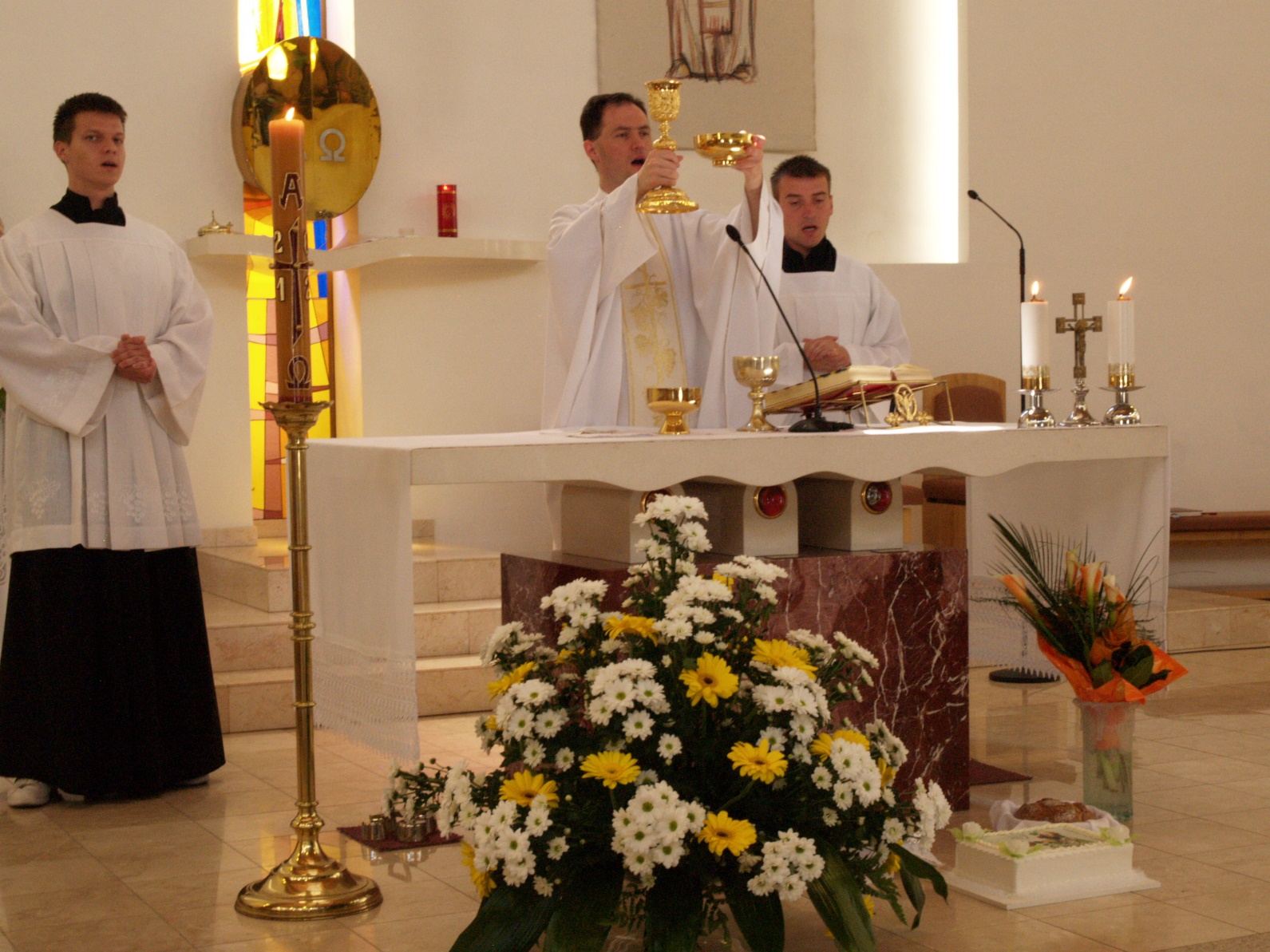 Svätá omša
obeta
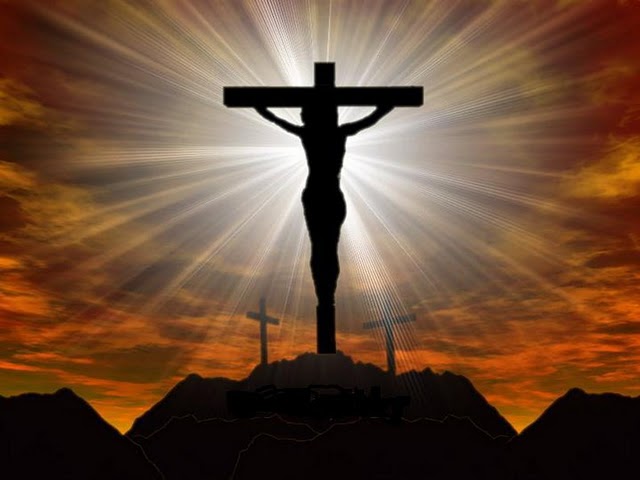 Krv baránka
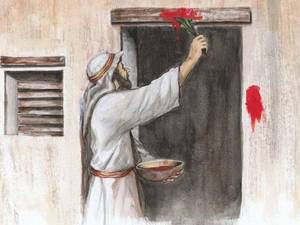 Sám Ježiš 
         obetuje za nás svoj život
hostina
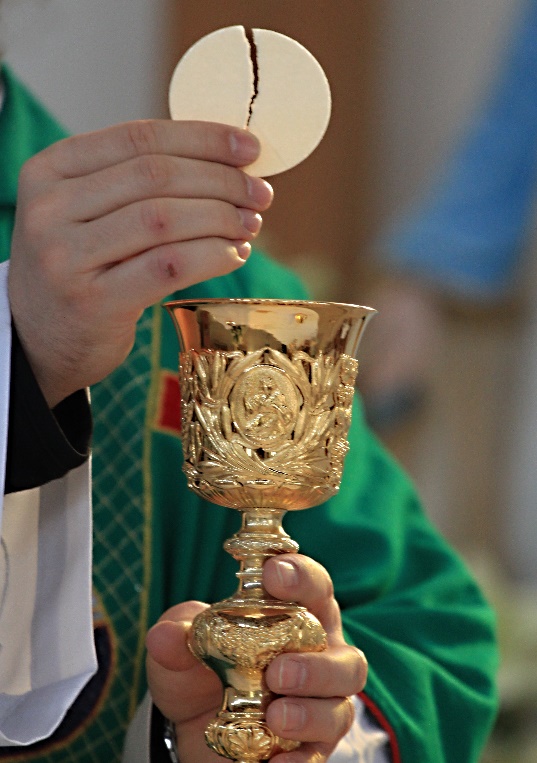 Nesýti iba naše telo, ale predovšetkým 
     našu dušu.
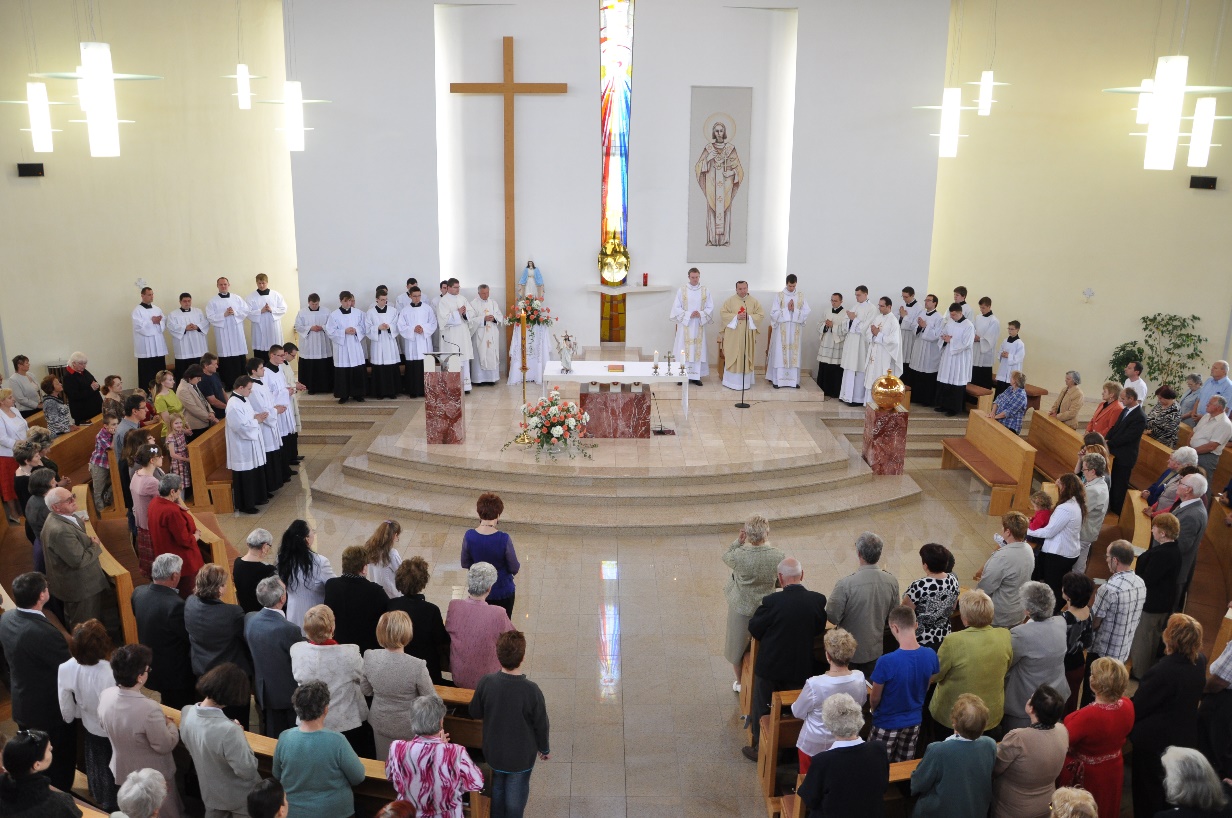 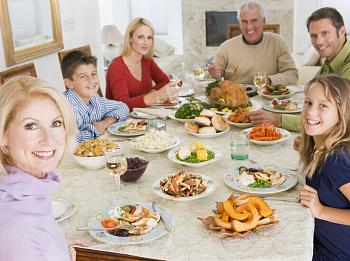 Prečo ideme na svätú omšu?
POZVANIE
 
   Kedy?  V nedeľu
   Kde?    V našom kostole
   Prines si:  radosť  a 
               otvorené srdce. 
 
     Teším sa na Teba!
     Tvoj priateľ JEŽIŠ
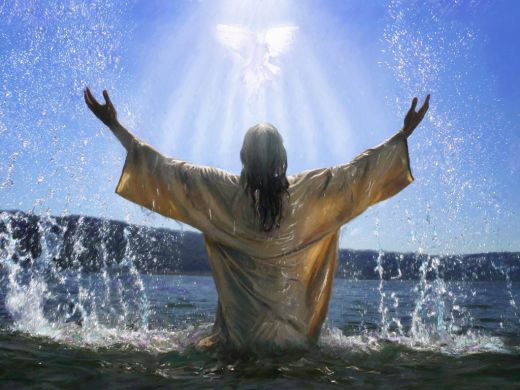 STRETNUTIE, 
          ktoré prináša RADOSŤ
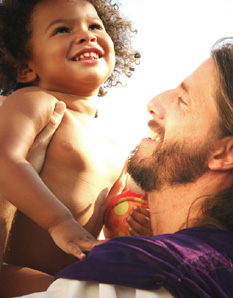 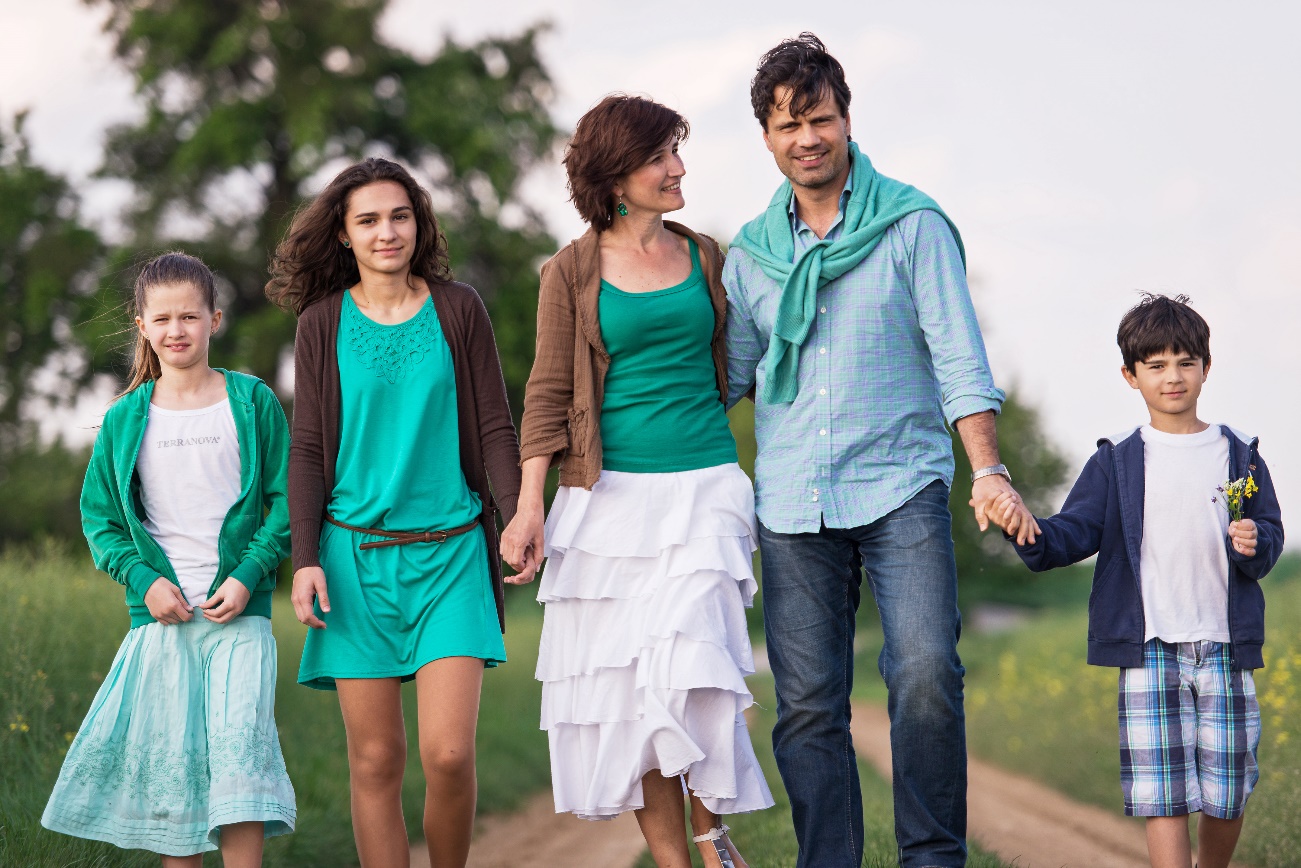 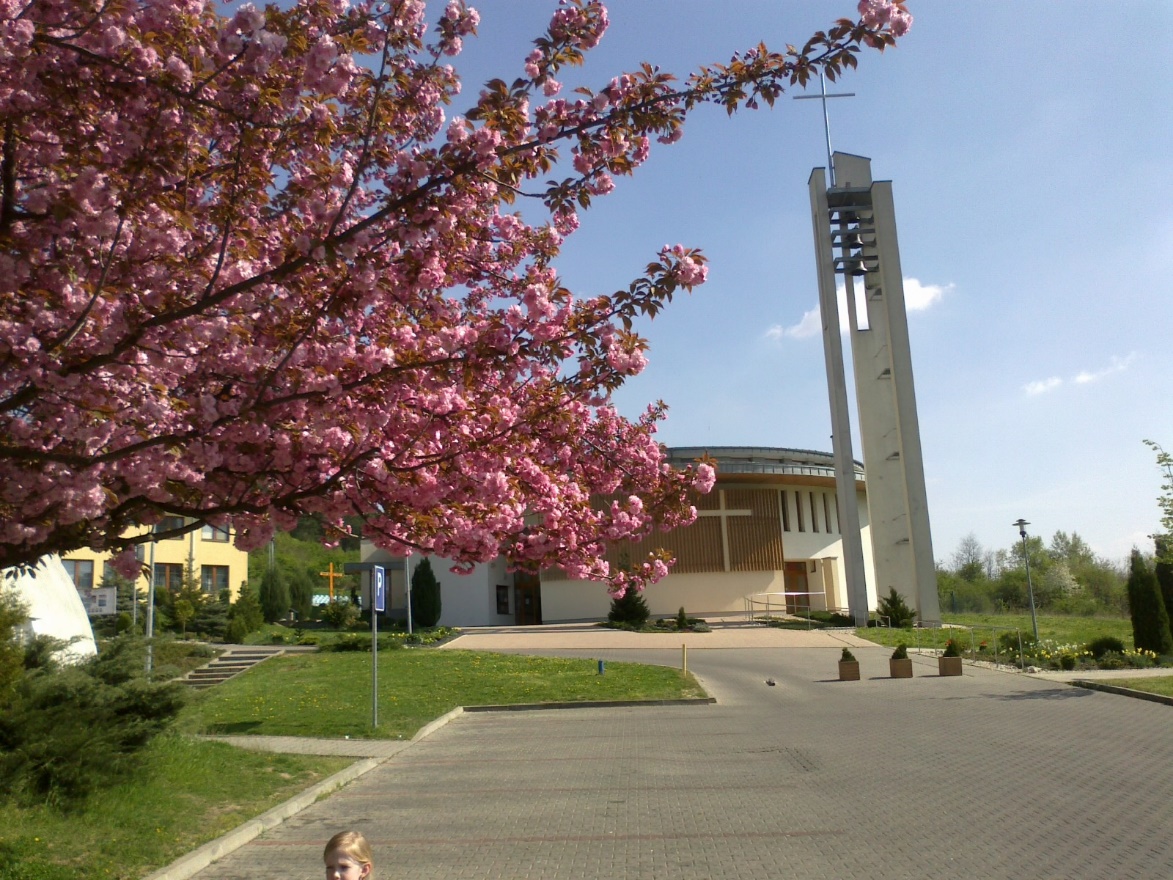 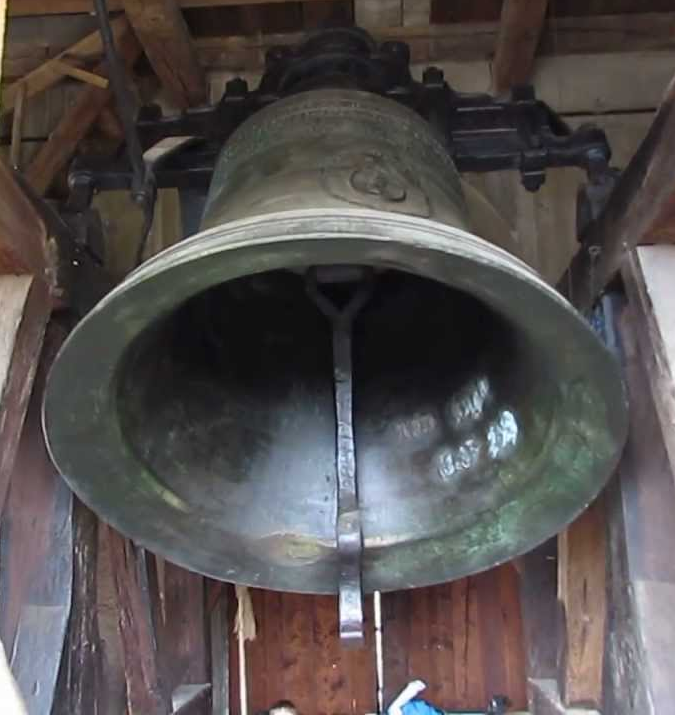 Kde sa slávi 
 svätá 
 omša?
zvon
V kostole.
Pokľaknutie - pozdrav
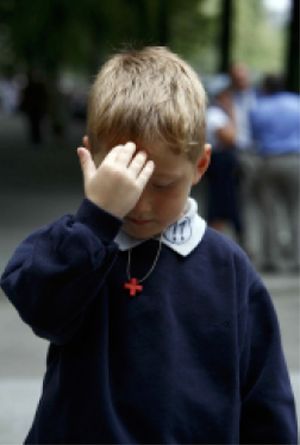 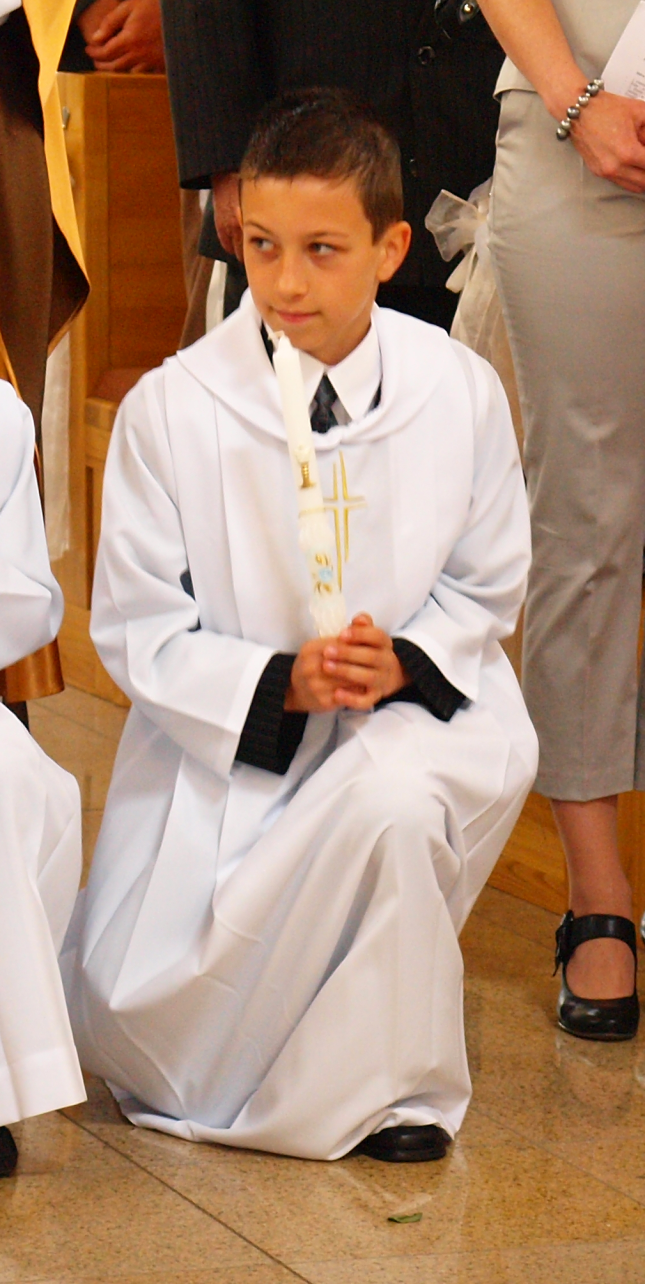 Prežehnanie sa
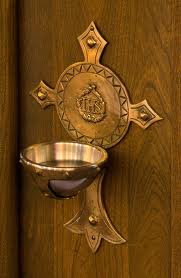 Svätenička

Očistenie
Svätá omša má 2 hlavné časti:
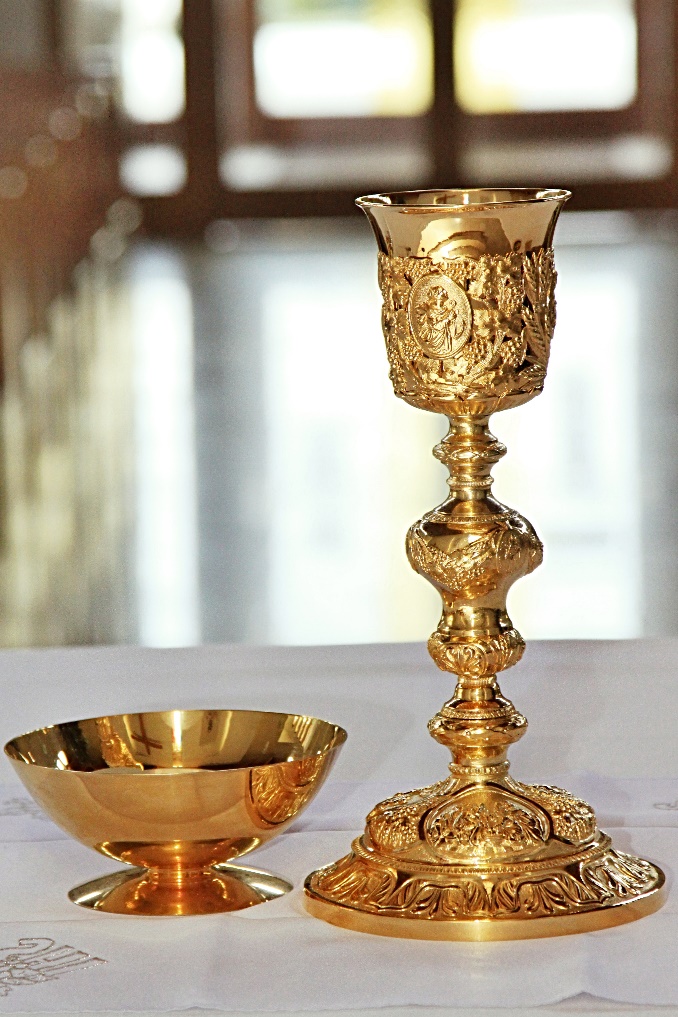 Úvodné obrady
1. BOHOSLUŽBA   SLOVA
2. BOHOSLUŽBA   OBETY
Záverečné obrady
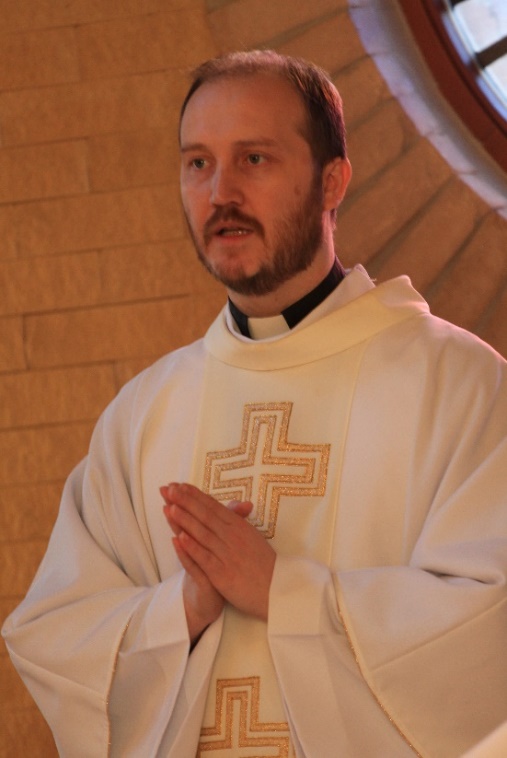 Úvodné obrady
Prežehnanie a pozdrav kňaza
 Úkon kajúcnosti
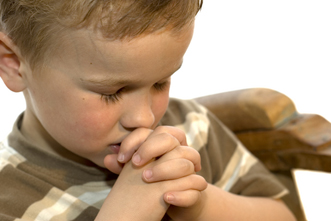 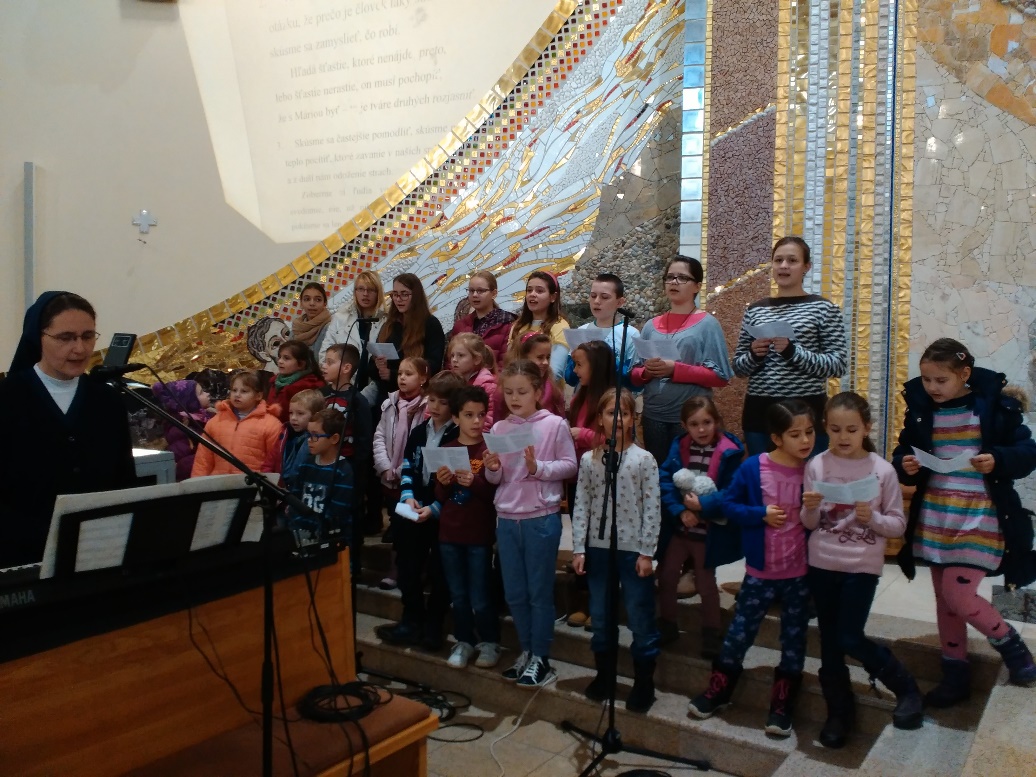 Kňaz zastupuje 
Pána Ježiša
Oslavná pieseň Glória
 Modlitba dňa
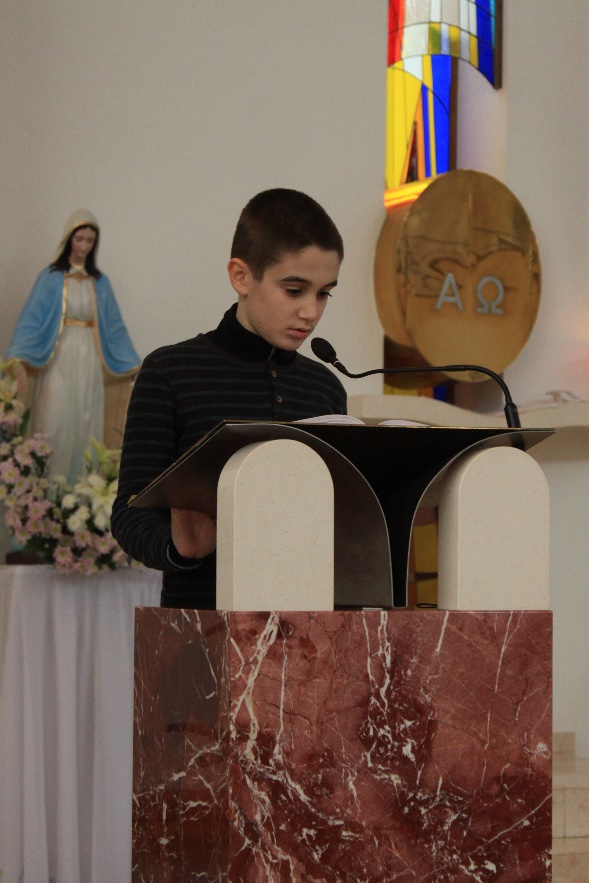 1. BOHOSLUŽBA   SLOVA
Každú nedeľu čítame štyri texty: 
  Starý zákon
  Žalm
3.  Nový zákon, listy 
4.  Evanjelium
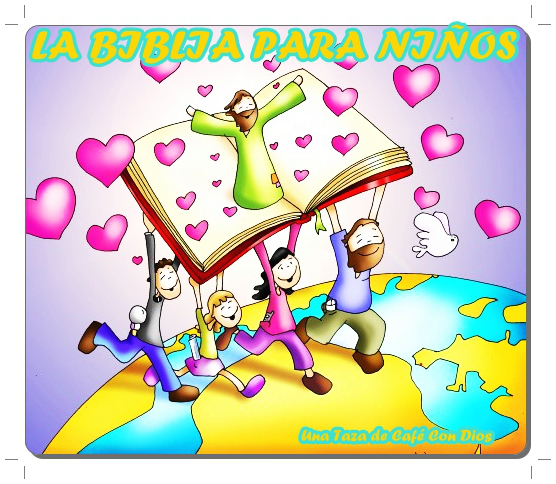 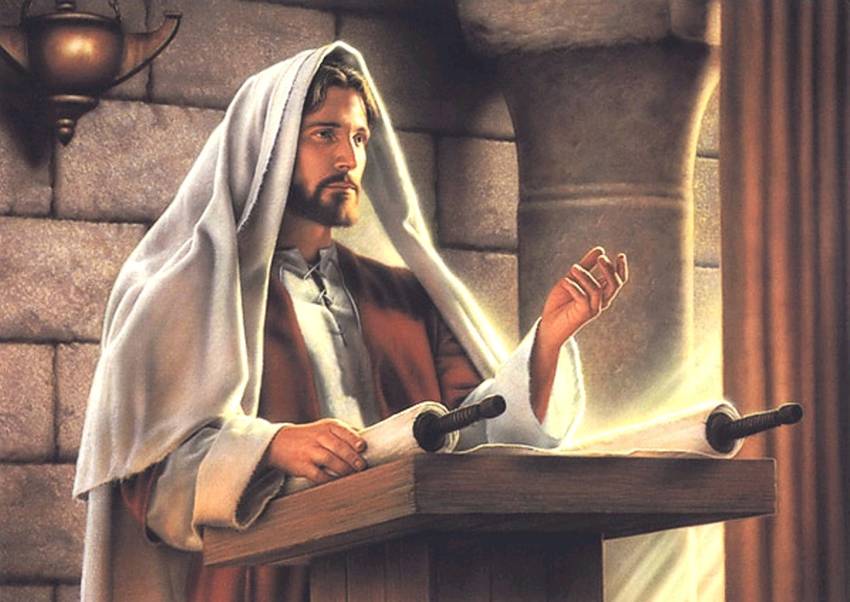 Pred čítaním Evanjelia robíme 3 malé krížiky: Na čelo, na ústa, na srdce
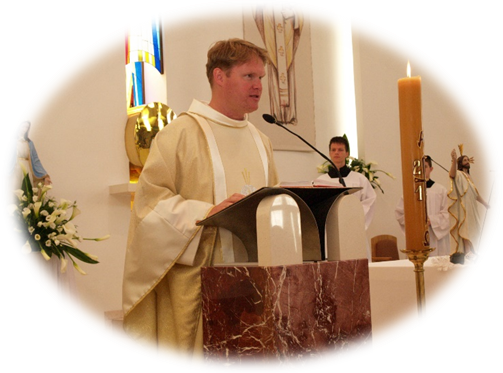 „Pane Ježišu,                                      pomôž nám myslieť ako ty, hovoriť ako ty, milovať ako ty.“
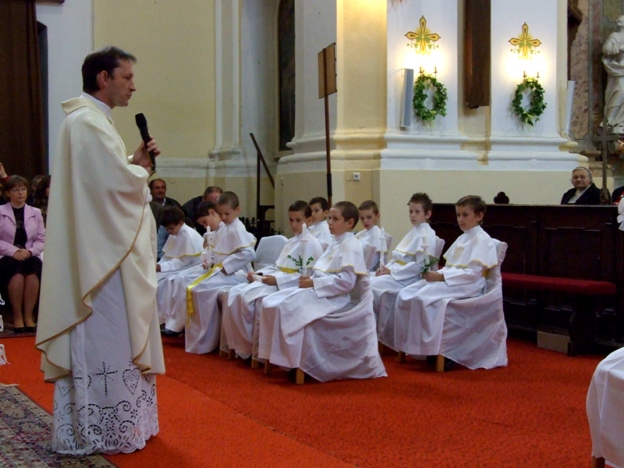 Homília 

Zapamätaj si aspoň 
1 peknú vec z kázne a
počas týždňa ju uskutočni
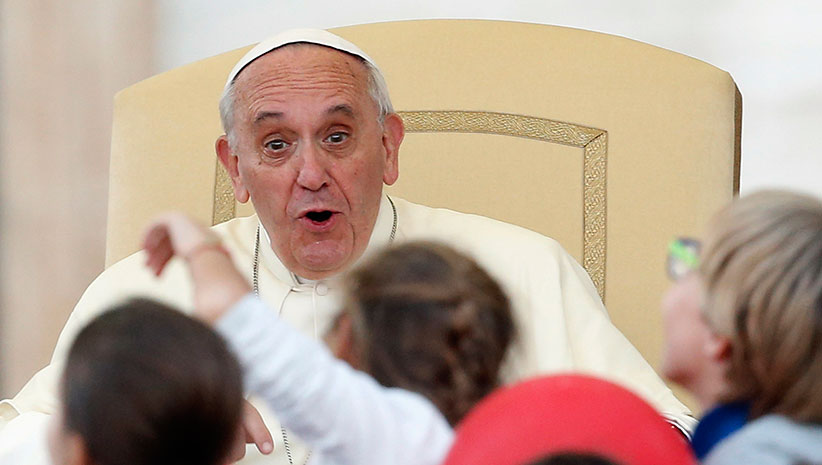 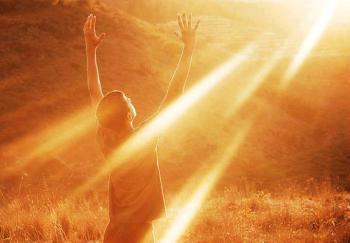 Vyznanie viery

Verím v Boha 
Otca...
v Ježiša Krista...
v Ducha Svätého...
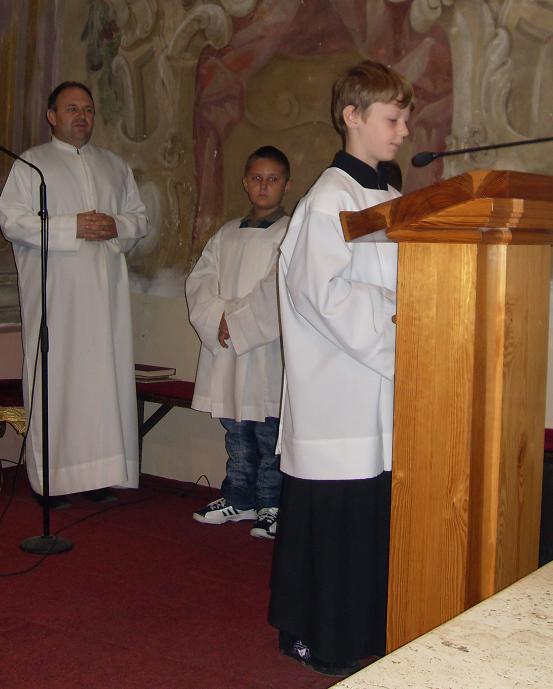 Prosby – spoločné modlitby veriacich


Modlíme sa napríklad za: 
  svätého Otca, 
   biskupov, kňazov
tých, čo sú 
   na čele štátu
-  pokoj vo svete
-  lásku medzi ľuďmi
toho, za koho je 
   obetovaná svätá omša
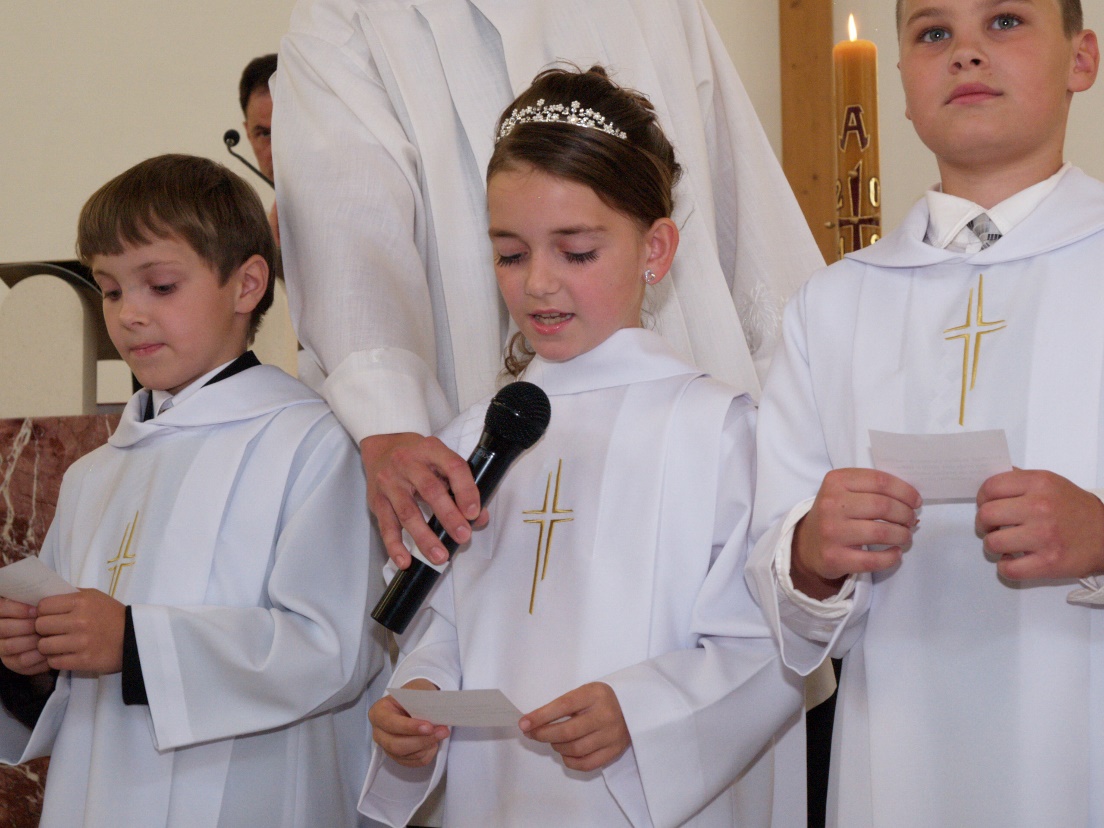 1. Ku tebe, Bože, prichádzame,
          veď v tomto svete nič nemáme.

     Ref.: /:Patrí ti, Bože, ja to viem, 
              každučký kvietok, táto zem.:/

      2. Ty sa nám dávaš na oltári, 
           s tebou sa nám tak dobre darí.

      3. Len tebe, Pane, len tebe dám 
          srdiečko moje, všetko, čo mám.
2. BOHOSLUŽBA   OBETY
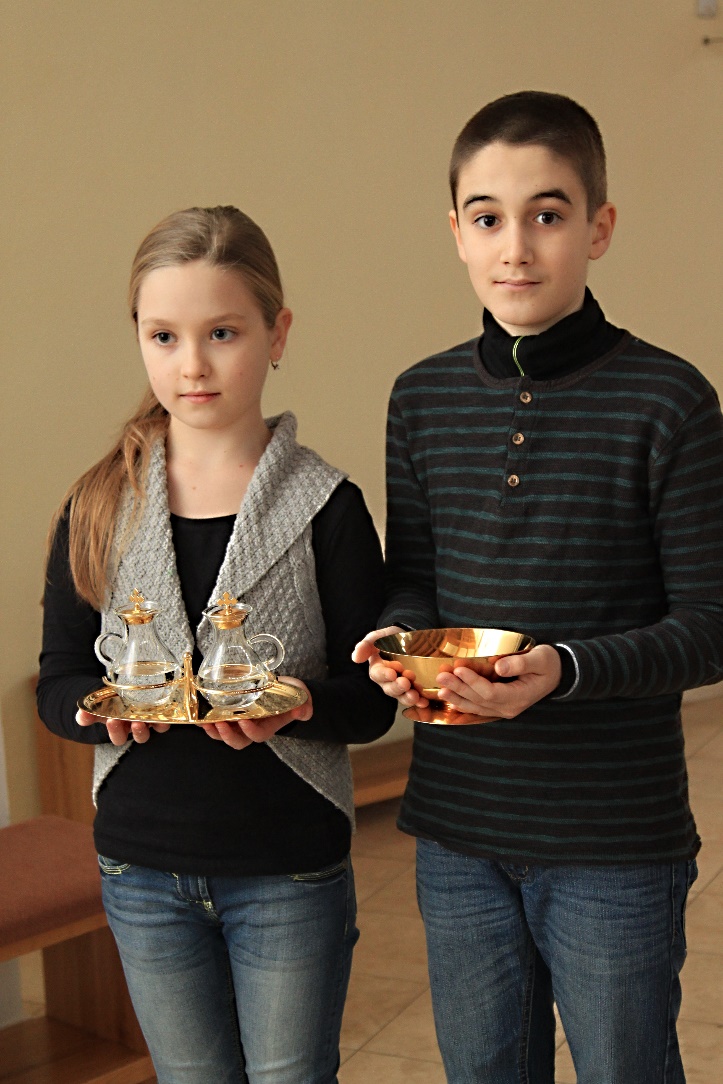 Obetné dary:

chlieb a víno
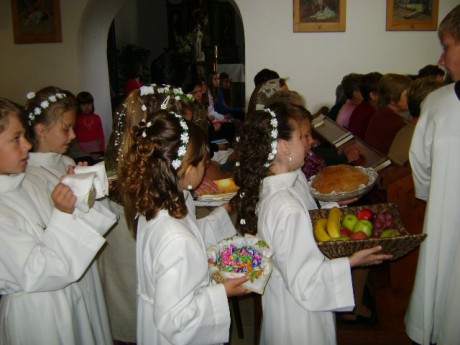 Prečo sa 
prinášajú 
obetné dary           pri svätej omši?
Vrchol svätej omše – Premenenie
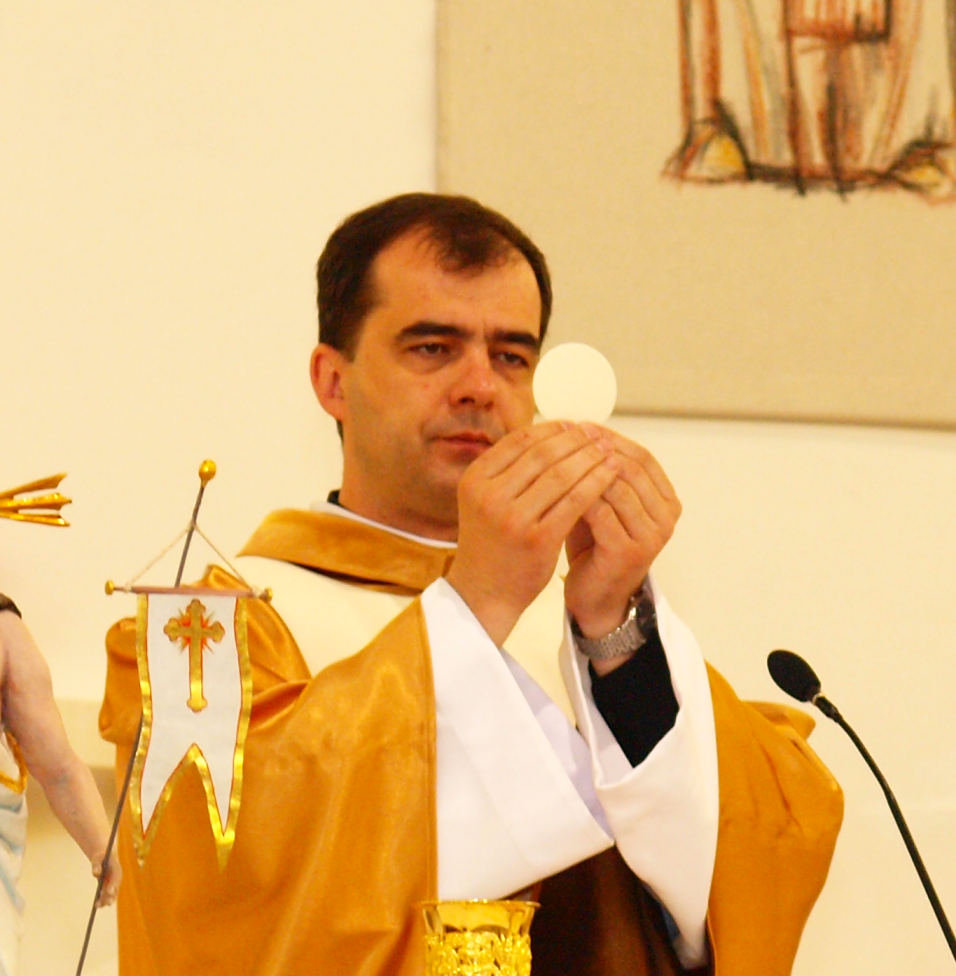 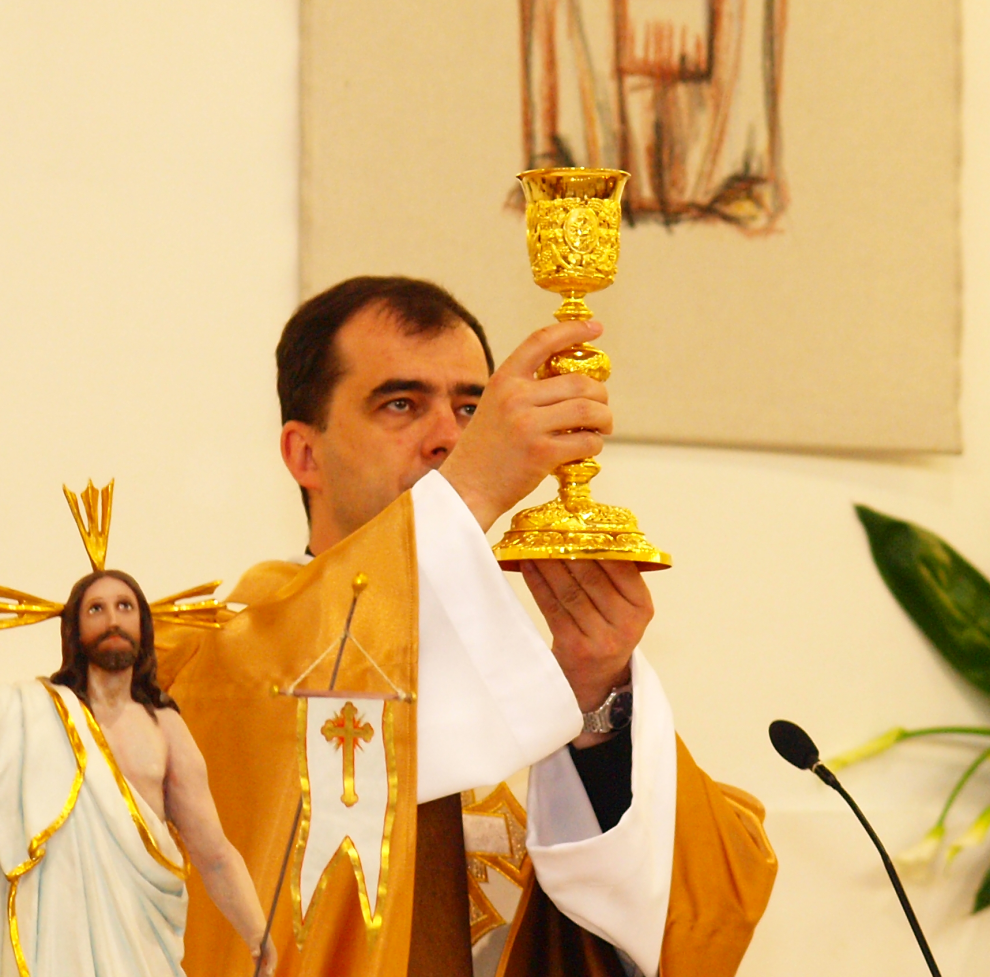 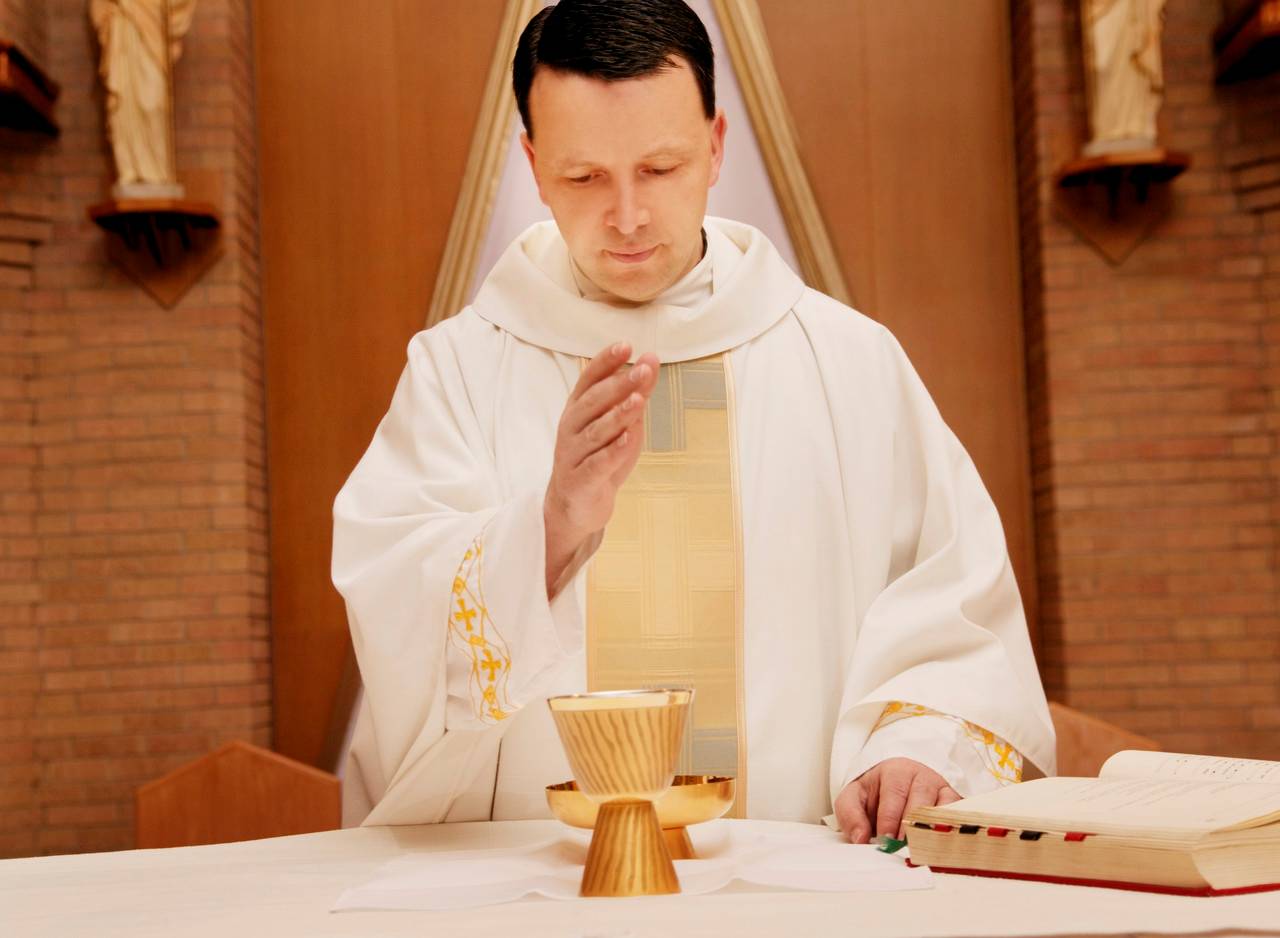 Víno –  Krv
Chlieb  - Telo
Otče náš
Znak pokoja
Prečo si podávame          ruky pri svätej omši?
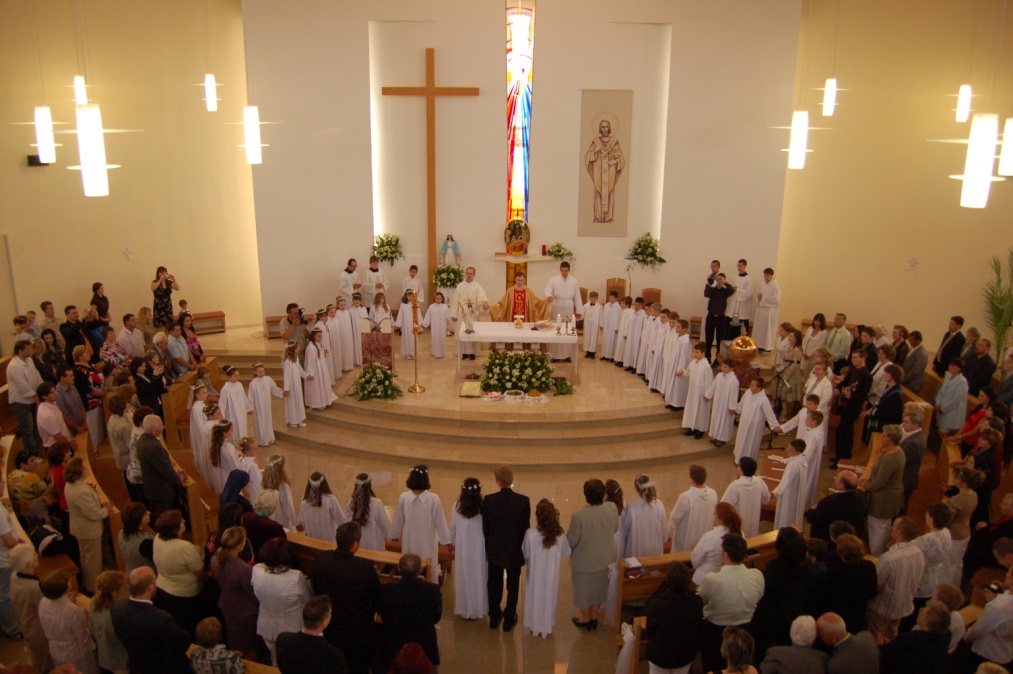 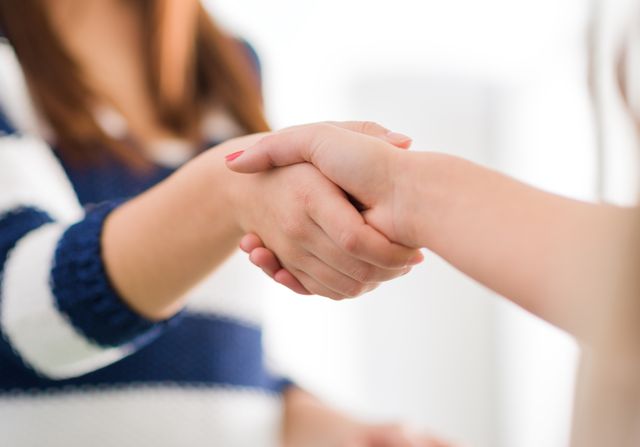 Pre seba a  pre druhých chceme čisté srdce a preto hovoríme: „Pokoj a bratská láska nech je medzi nami.“
Sväté prijímanie

           Slová kňaza: „Telo Kristovo“
              Odpoviem: „Amen“
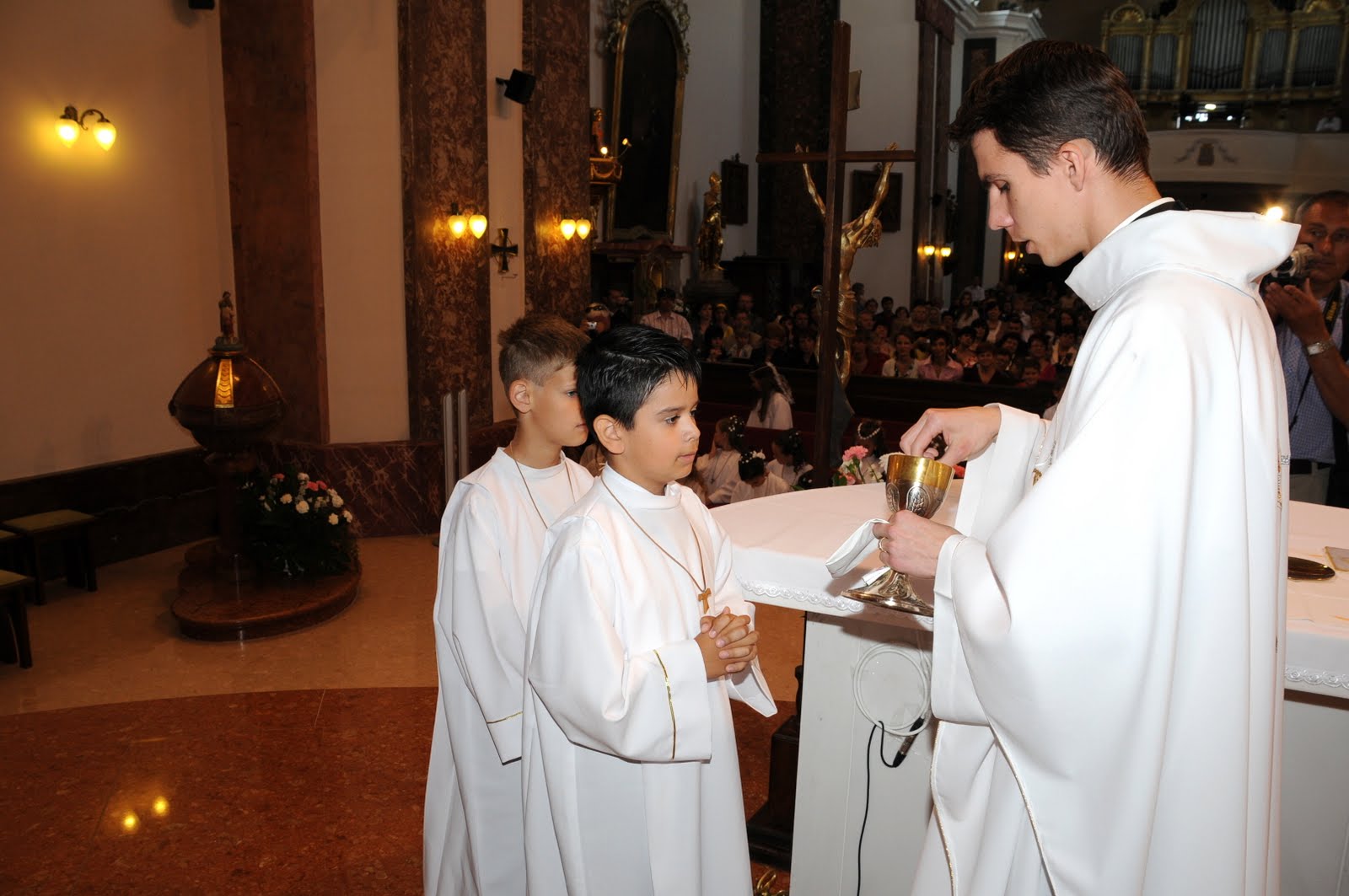 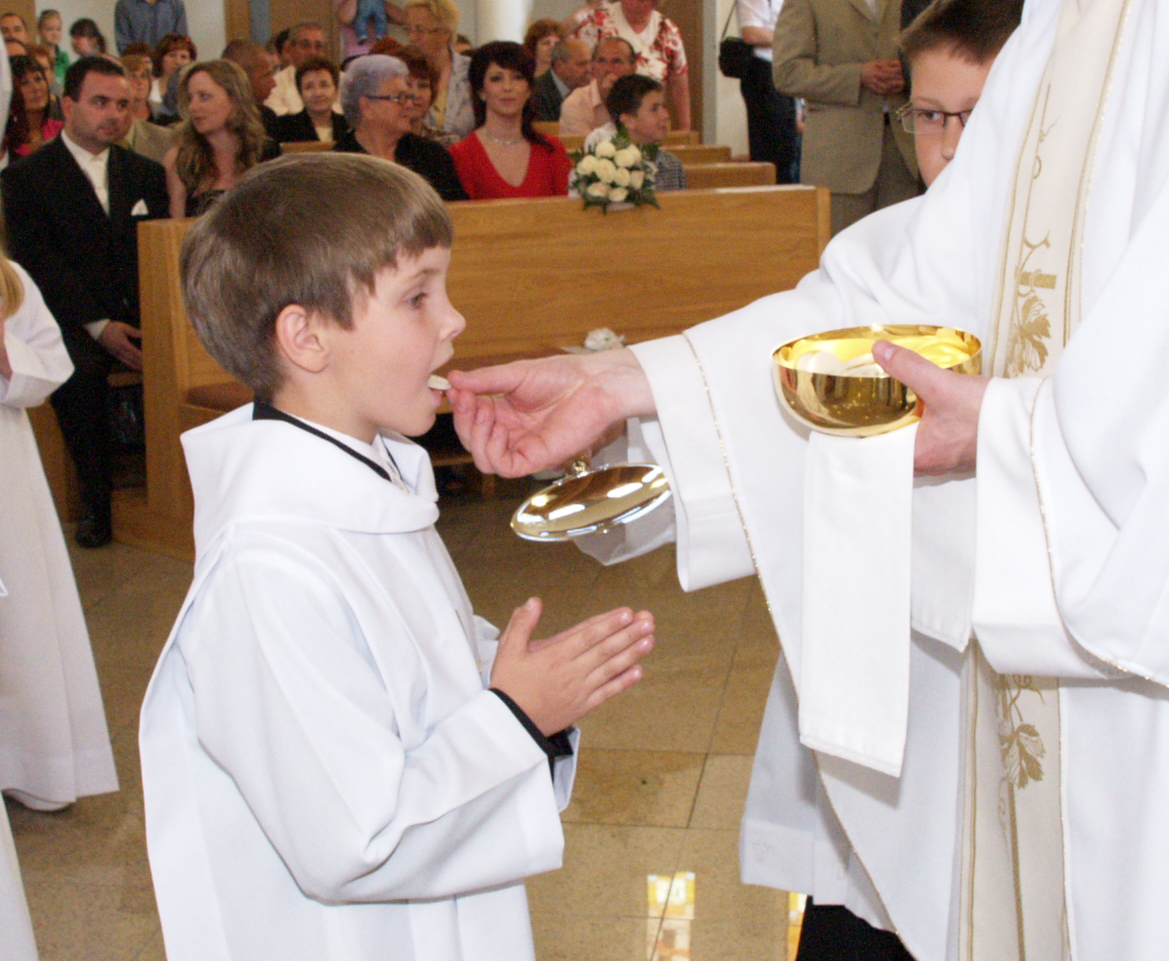 Záverečné obrady
Farské oznamy
 Požehnanie
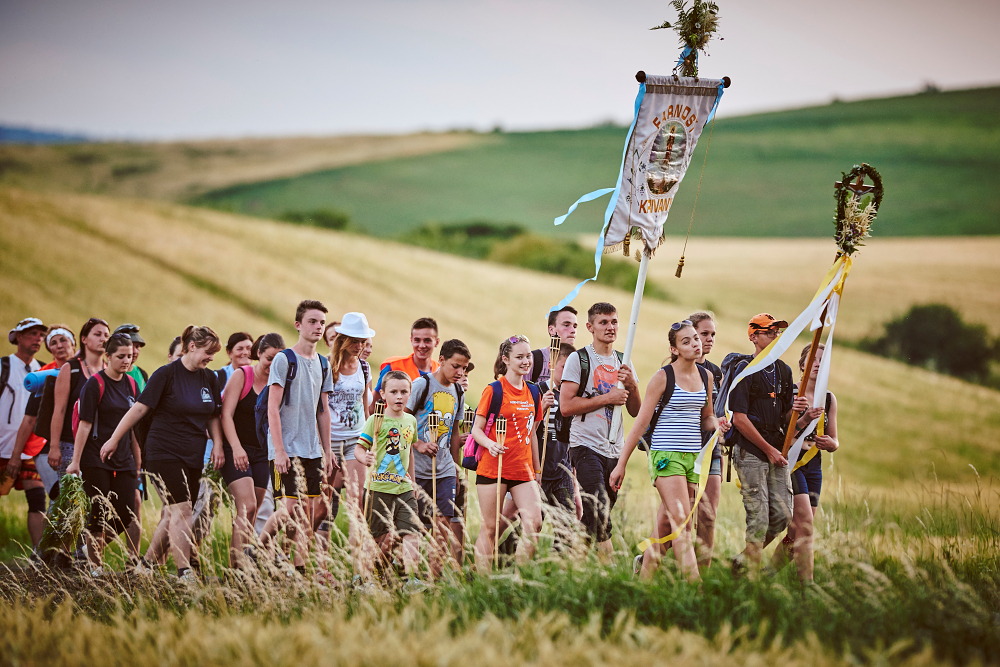 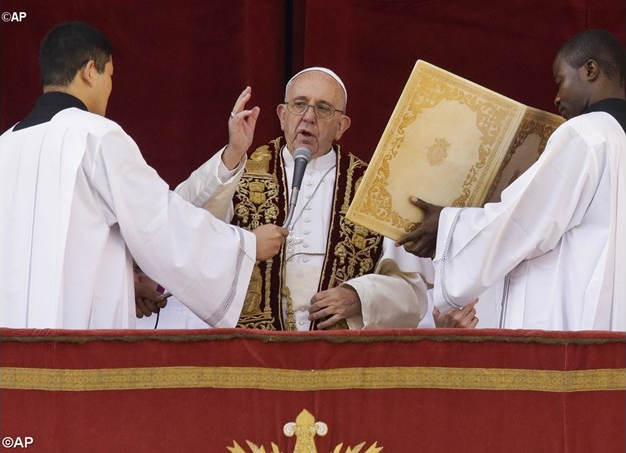 Poslanie – Iďte v mene Božom!
Tebe patrí chvála a sláva
       pozdvihnime svoje ruky 
       a chváľme sväté meno.

                       Lebo Ty si Pán,
                       veľké veci robíš nám,
                       nikto nie je ako Ty,
                       nikto nie je ako Ty.

       Tebe patrí chvála.